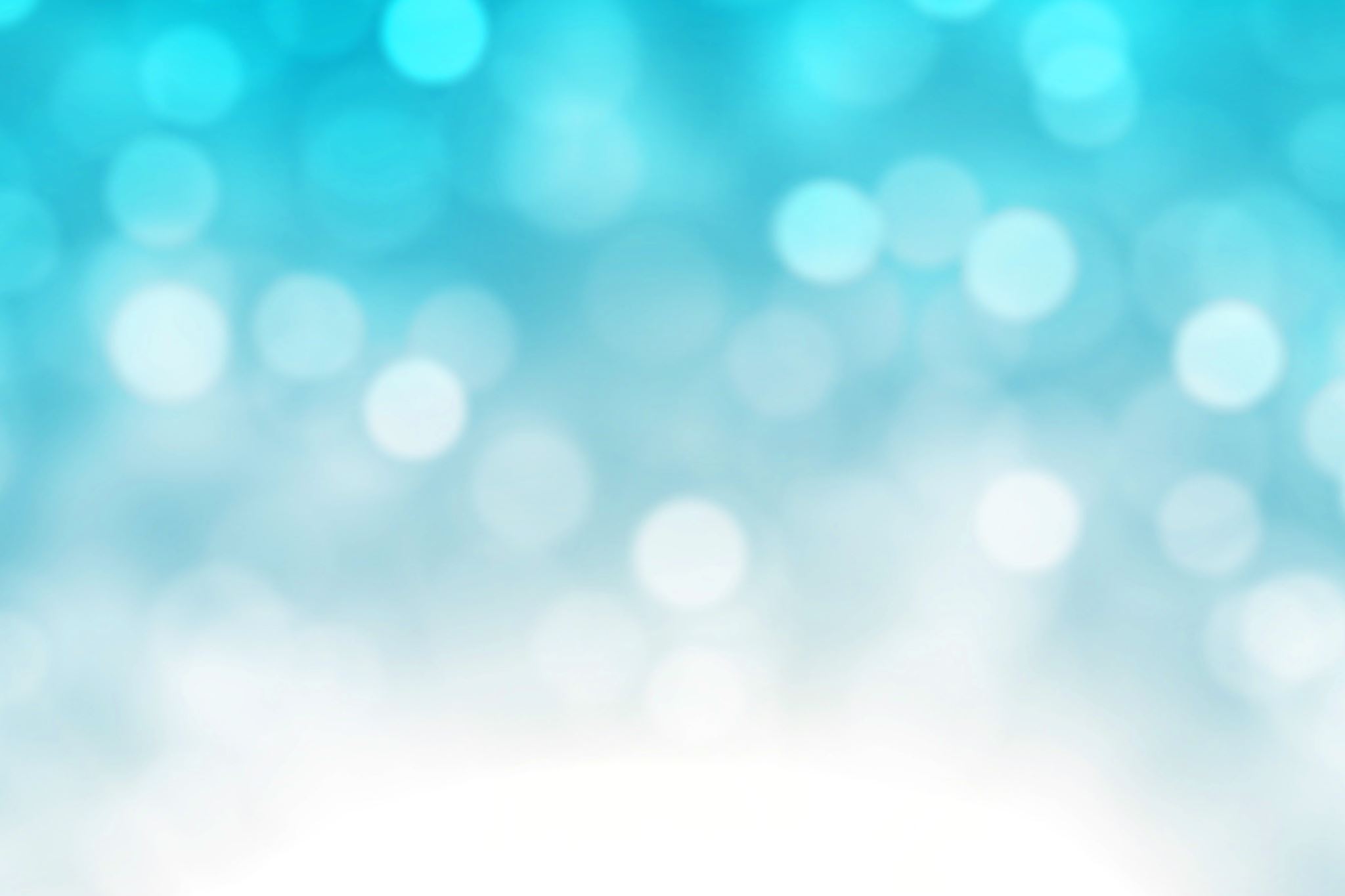 قانون التنفيذ
محل التنفيذ الجبري
تضمنت المادة ٢٠ النص على أن جميع أموال المدين ضامنة لديونه، و يترتب على الحجز على أموال المدين عدم نفاذ ما يقوم به من تصرف في أمواله المحجوزة.

أولا: الأموال التي يجوز الحجز عليها
ثانيا: الأموال التي لا يجوز الحجز عليها
المقصود بمحل التنفيذ :
الشيء أو المال الذي يجري التنفيذ عليه.

 المحل في التنفيذ المباشر.

المحل في التنفيذ الغير مباشر
الضوابط العامة في تحديد محل الحجز:

أولا: الأصل أن كل أموال المدين يجوز حجزها للوفاء بديونه.

ثانيا: ضرورة التناسب بين مقدار حق الحاجز و قيمة المال المحجوز.

ثالثا: البدائل أو الوسائل التي يمكن أن يتبعها المدين لتلافي الحجز على أمواله.
أولا: الأصل أن كل أموال المدين يجوز حجزها للوفاء بديونه.
٥- الدائن حر في اختيار ما يشاء من أموال المدين لإجراء التنفيذ عليها.

٦-يجوز حجز مال المدين سواء كان مالا مفرزا أو كان حصة شائعة في مال مملوك لأكثر من شريك.

٧- لا يلتزم الدائن عند توقيع الحجز بإثبات أن المال المراد التنفيذ عليه مما يجوز حجزه، إنما يجب على من يتمسك ببطلان الحجز الواقع على أموال لا يجوز التنفيذ عليها أن يثبت ذلك.
١- الضمان العام لا يخص دائنا بعينه بل يخص جميع الدائنين.

٢- يجوز الحجز على مال سبق حجزه من قبل دائن آخر أو دائنين آخرين ما لم يتم بيعه.
٣-يستوي أن تكون أموال المدين التي يتم حجزها موجودة في حيازته أو في حيازة شخص آخر من الغير.

٤-عند بيع أموال المدين المحجوزة لا يستقل الدائن الحاجز وحده بثمنها و أنما يقسم الثمن قسمة غرماء على جميع الدائنين الحاجزين إلا إذا كان بينهم دائن ممتاز.
ثانيا: ضرورة التناسب بين مقدار حق الحاجز و قيمة المال المحجوز.ثالثا: البدائل أو الوسائل التي يمكن أن يتبعها المدين لتلافي الحجز على أمواله
.١-إذا أودع المدين مبلغا مساويا لحق الدائن المطالب به
و يشترط لإعمال هذا النص ثلاثة شروط:

أن يتم إيداع مبلغ من النقود في خزانة المحكمة مساو للديون المحجوز من أجلها و المصروفات.

أن يخصص ما  تم إيداعه للوفاء بهذه الديون و ملحقاتها عند ثبوتها بحكم أو بإقرار المدين دون غيرها بمقتضى تقرير يودع في محكمة التنفيذ المختصة.

أن يتم الإيداع في أية حالة كانت عليها الإجراءات قبل إيقاع البيع الجبري.
٢- إذا حضر المدين قبل رسو المزاد مشتريا للعين المحجوزة
٣ – إذا أبرأ الدائن، أو اصطلح  معه على تأجيل الدين قبل رسو المزاد.
الشروط الواجب توافرها في لمال المطلوب التنفيذ عليه
١- أن يكون محل الحجز مملوكا للمدين.

٢-أن يكون حقا ماليا على شيء.

٣-أن يكون المال قابلا للحجز عليه.
الأموال التي لا يجوز الحجز عليها:
١- لاعتبارات تعود للمصلحة العامة.
{ الأموال المملوكة للدولة}

٢-أموال  لا يجوز الحجز عليها لاعتبارات تعود لمصلحة المدين ومن يعولهم:
{ الدار التي يسكنها المدين و من يعولهم شرعا}
{ وسيلة نقل المدين ومن يعولهم شرعا}
٣-الأجور و الرواتب وما يلحق بهما.
٤-ما يلزم المدين لمزاولة مهنته أو حرفته بنفسه
٥- المستلزمات الشخصية للمدين